Matter
Chapter 2 Section 1
Unit Overview
In this unit we will cover:

States of Matter
Changes in Phase
The role of Energy
Types of Energy
Physical Changes
Chemical Changes
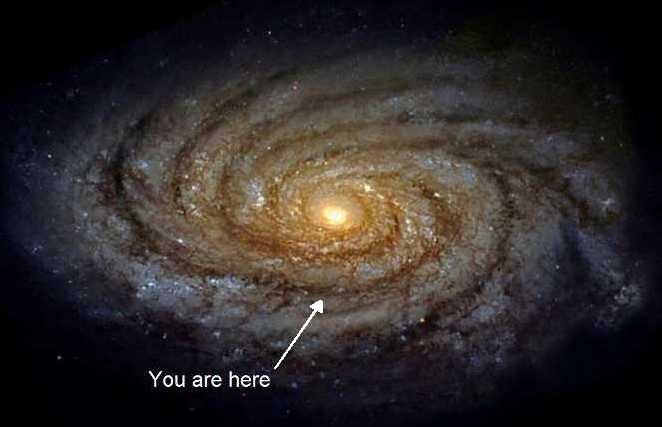 What is Matter?
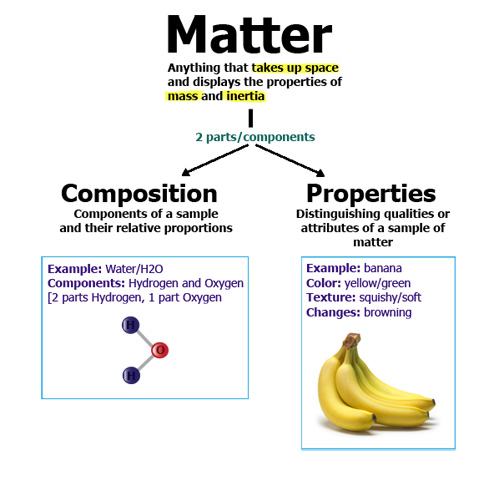 Matter is everything that has volume and has mass.

Matter is made up of smaller particles such as atoms, molecules and ions.
Compounds and Mixtures
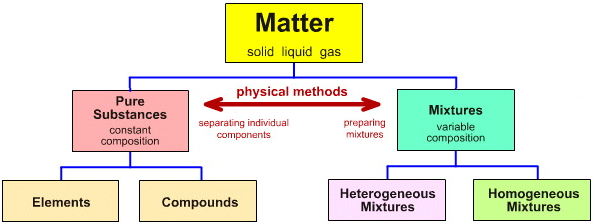 What is Matter
Every particle attracts other particles. 

The particles themselves are constantly moving. 

The speed at which the particles move and the strength of the attraction between them determines the material’s state of matter.
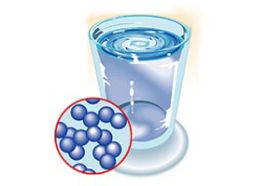 Physical and Chemical Changes
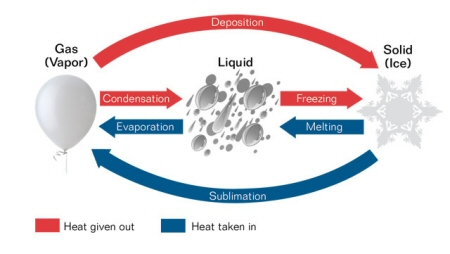 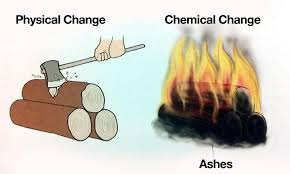 When matter changes it will either undergo a physical change or a chemical change.

Physical changes are often  easily reversed. 

Chemical changes are not easily reversed.
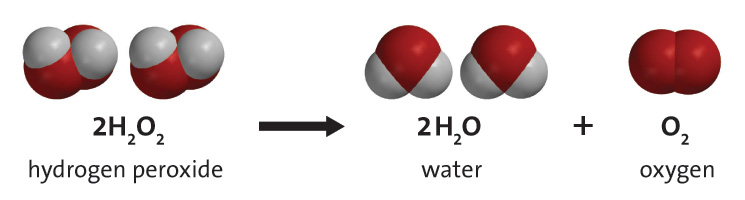 (catalase)
States of Matter
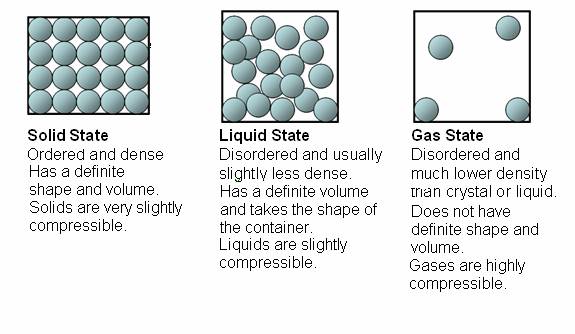 Solid

Liquid

Gas 

Plasma
Solids
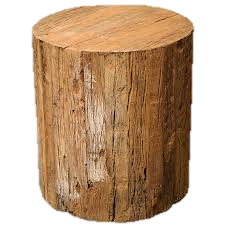 Particles are packed close together. 

Does not change shape or take the shape of its container. 

The particles vibrate in place rather than move out of position.
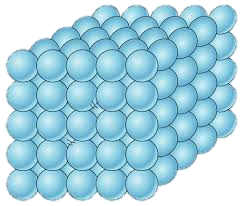 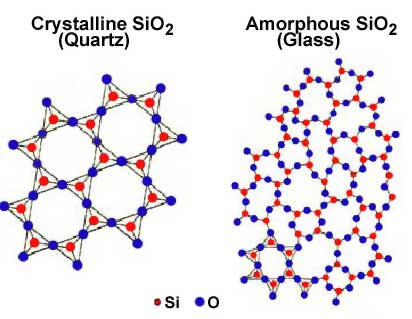 Amorphous Solids
Amorphous solids are resistant to changes in shape, like solids, but like liquids, lack a crystalline structure.
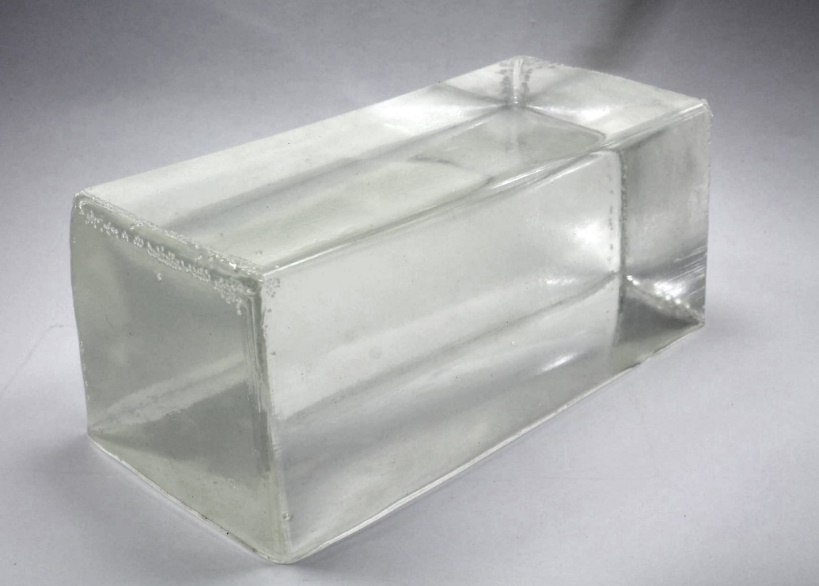 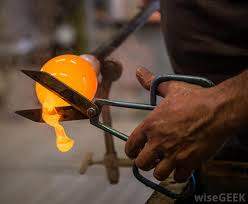 Liquids
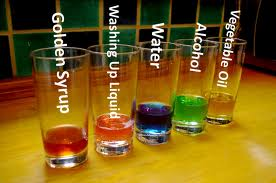 Takes the shape of its container. 

The volume of the liquid is always the same regardless of the shape of the container. 

The particles in a liquid move more freely as they have more energy, but not enough to move far apart.
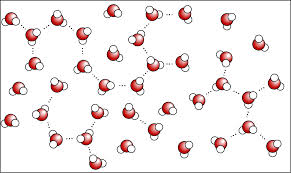 Brownian Motion
The movement of molecules in a substance is known as Brownian motion.

This is the random motion of particles suspended in a fluid (a liquid or a gas).

It results from the collisions between molecules in the fluid.
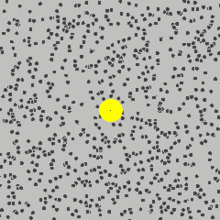 Viscosity
Viscosity is ease with which a liquid flows and is determined by the strength of the attraction between particles. The more viscous a liquid the longer it takes to flow.
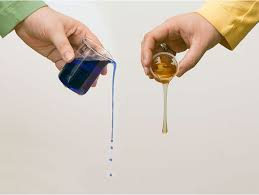 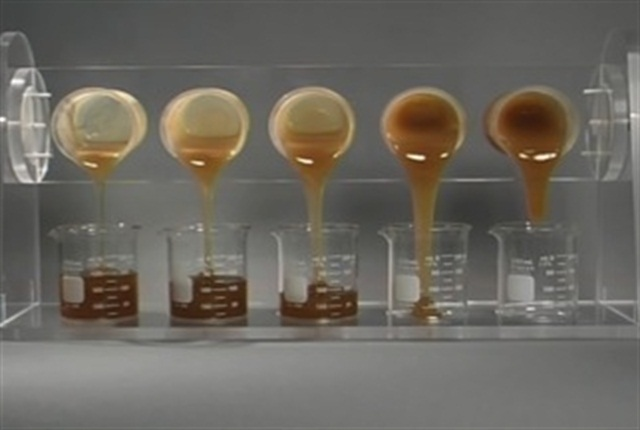 The Pitch Drop Experiment
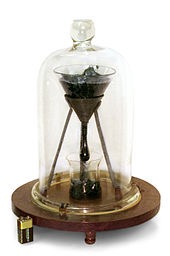 The pitch drop experiment is a long-term experiment that measures the flow of a piece of pitch over many years. 

Pitch is the name for any of a number of highly viscous liquids that appear solid, most commonly bitumen. 

At room temperature, tar pitch flows at a very low rate, taking several years to form a single drop.
The Pitch Drop Experiment
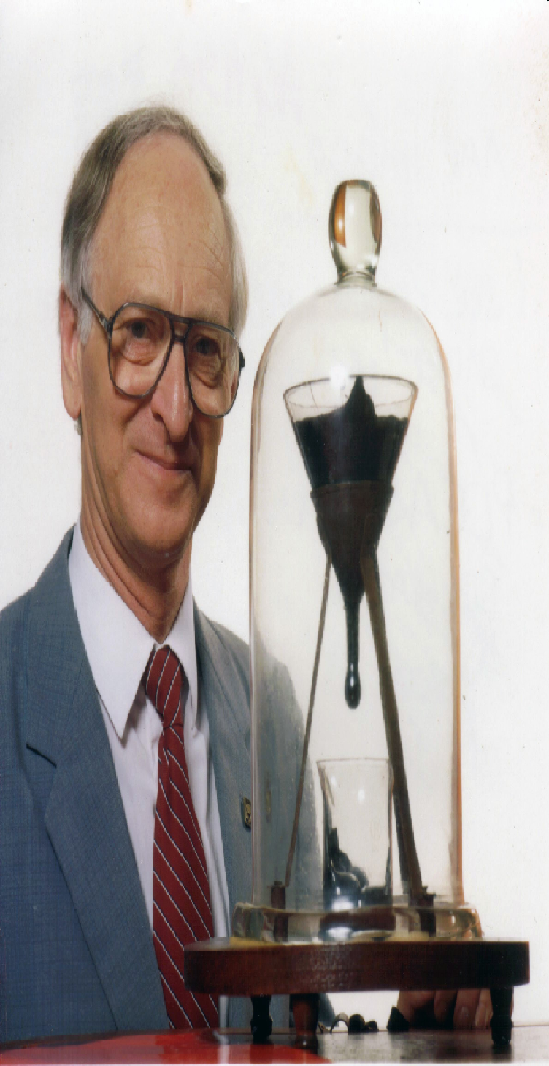 The University of Queensland pitch drop experiment.

Professor John Mainstone (taken in 1990, two years after the seventh drop and 10 years before the eighth drop fell).
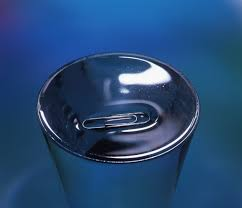 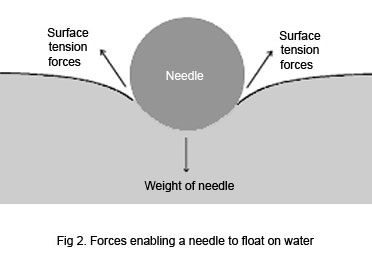 Surface Tension
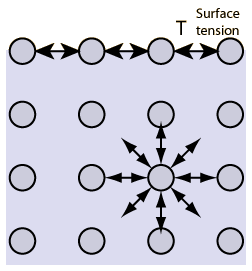 Surface tension results from the particles pulling towards each other. 

As no liquid particles are above the liquid the surface tension can be strong enough to balance objects on. 

The attractions between H2O molecules are known as van der Waal forces.
Van der Waal Forces
Distributions of partial charges in water – van der Waal forces.

These allow water molecules to bind together. This created surface tension and many of the unique properties of water.
Gas
Most gases are invisible. The air you breath is a mixture of gases.

Gas does not have a definite shape or volume.
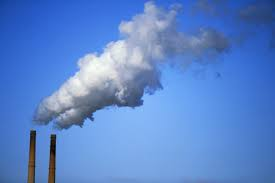 Gas
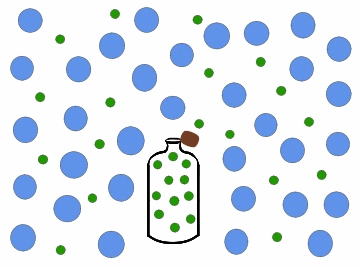 The particles of a gas are much further apart than in a liquid or a solid. There is empty space between the particles. 

Gas particles move at high speed in all directions.
Gas
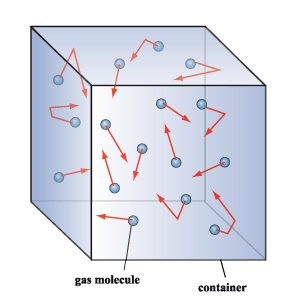 If you poured a small volume of a liquid into a container the liquid would fill the bottom.

However if you poured the same volume of gas into a container the gas would fill the container.
Gas
Decreasing the volume of a container squeezes the gas particles closer together.







This increases the pressure.
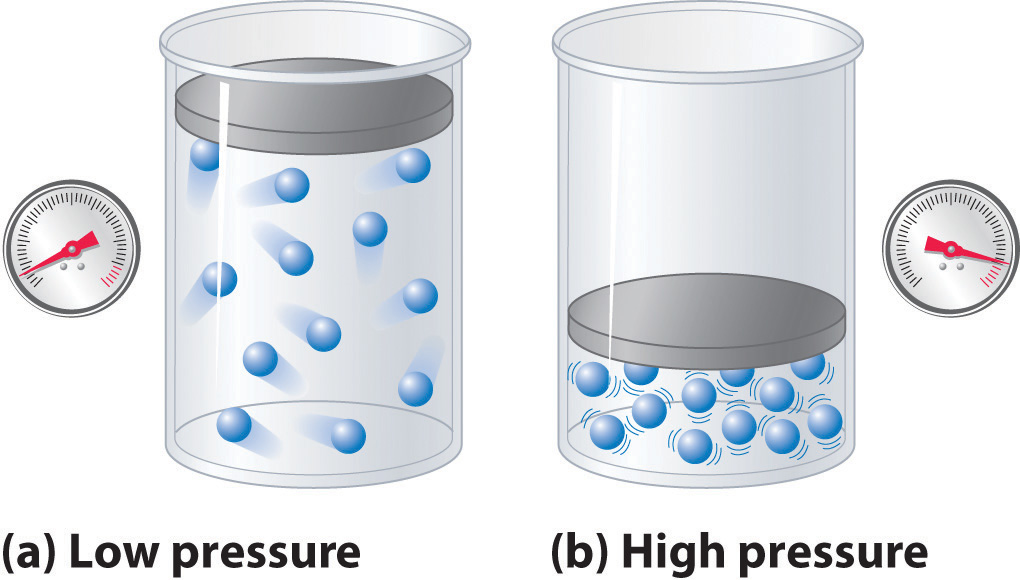 Gas
Matter that is generally a liquid or solid at room temperature but exists as a gas is called vapor. 

For example water vapor is the given name for water when it is in a gas state.
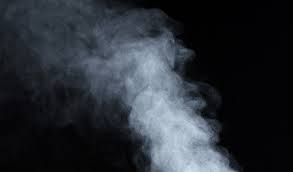 What is empty space?
Empty space literally has nothing in it.

When we say something is empty conversationally we are really being factually incorrect. 

And empty box is full of gas - air.
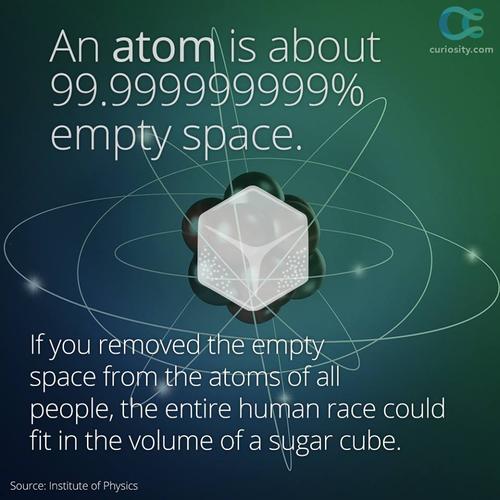 Plasma
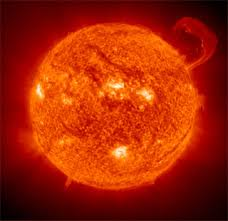 If we add enough energy to a gas the molecules can completely break apart. 



This is known as a plasma.
Lightning
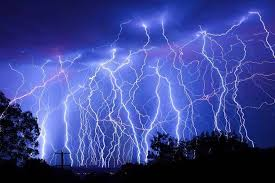 A plasma is a highly ionized gas containing a roughly equal number of positive ions and electrons. 



Plasmas conduct electric current. Neon lights are an artificial form of plasms.
Lightning is a sudden electrostatic discharge during an electrical storm between electrically charged regions of a cloud.

Intra-cloud lightning or IC, or between that cloud and another cloud (CC lightning), or between a cloud and the ground (CG lightning).
Thunder and Lightning
Which comes first, the thunder of the lightning?

LS = 299 792 458 m / s
SS = 340.29 m / s
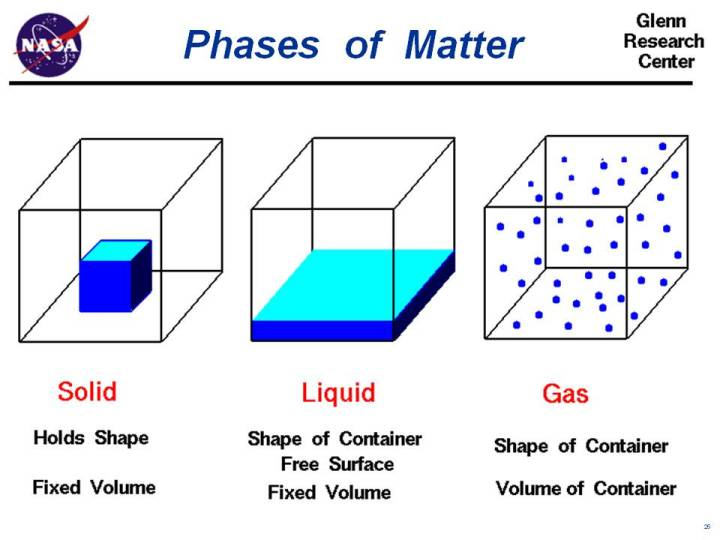 The Shape of Matter
Solids have a defined shape

Liquids take the shape of the bottom of a container

Gasses take the shape of an entire container.
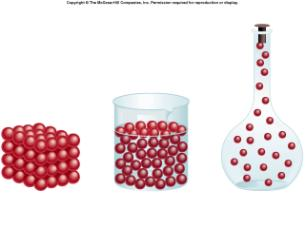 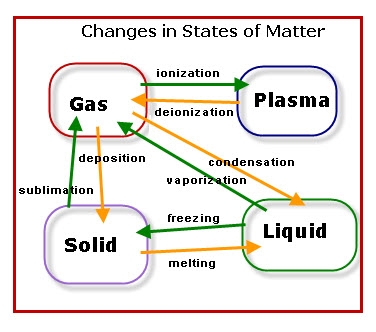 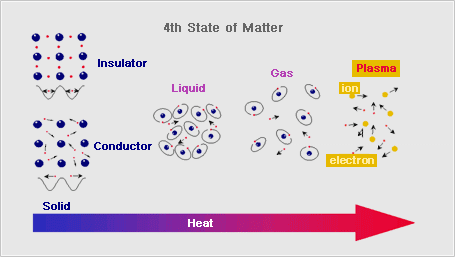 Freezing and Melting
Freezing is the process of moving from liquid state to solid state.

Melting is the process of moving from solid state to liquid state.

When we add more energy into a substance the particles have more energy and move around more. This is what we see happening when ice melts.
Freezing and Melting
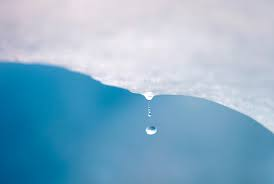 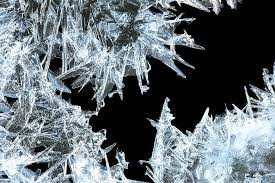 Freezing
Melting
Vaporization and Condensation
Vaporization is the process of moving from liquid into gas form.

Condensation is the process of moving from gas into liquid form.

As a gaseous substance loses energy the particles slow down and they can begin to form liquids.
Vaporization and Condensation
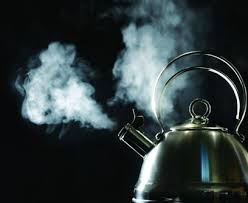 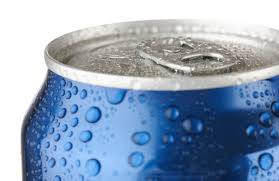 Vaporization
Condensation
Ionization and Deionization
When a gas is super heated it may start to break apart. At this point it undergoes ionization and becomes a plasma.

In a plasma H ions, and electrons break off. Since they have a positive or negative charge a plasma is a highly ionized gas that has roughly an equal charge.
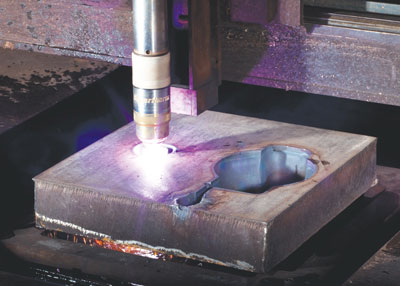 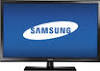 Ionization and Deionization
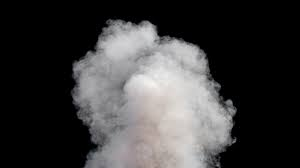 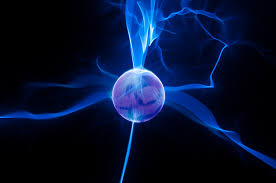 Ionization =>
<= Deionization
Deposition and Sublimation
When a substance moves straight from being a gas to being a solid this is deposition.

When a substance moves straight from being a solid to being a gas this is sublimation.
Deposition and Sublimation
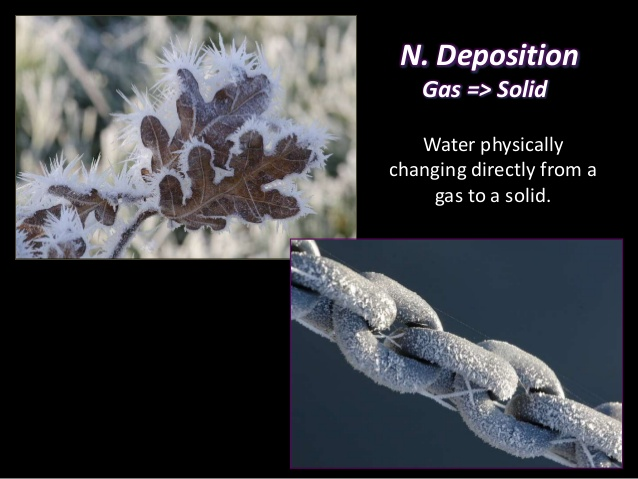 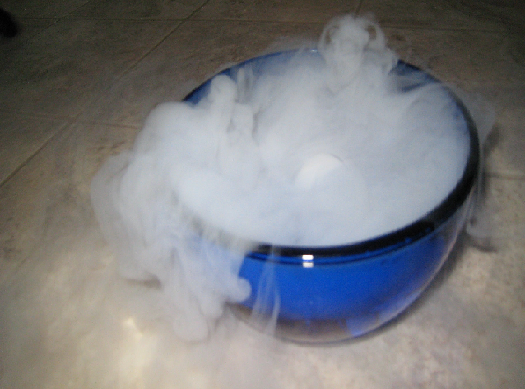 Sublimation
e.g.
Solid => Gas
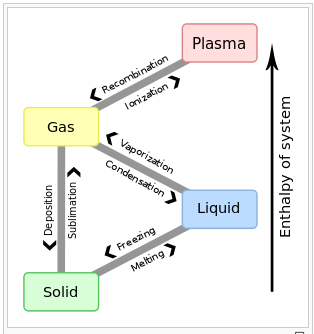 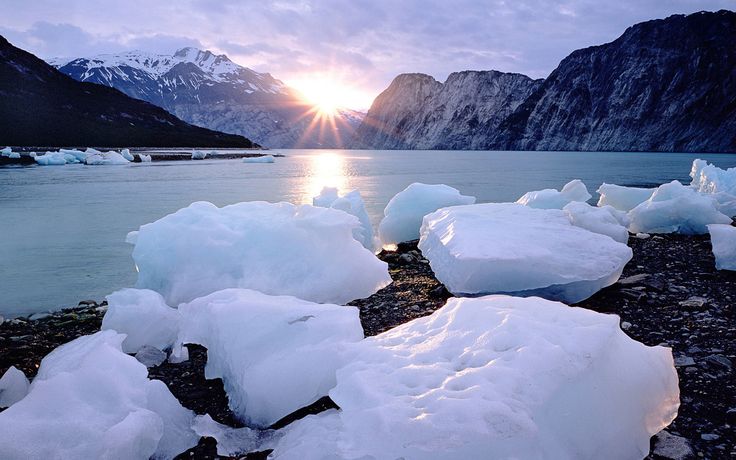 Under normal circumstances how will this solid change phase into a gas?
Sublimation
Melting
[Speaker Notes: Use this slide to explain that under normal circumstances ice will melt and sublimate, not just melt.]